HUBUNGAN SELF ESTEEM DAN DUKUNGAN SOSIAL DENGAN PSYCHOLOGICAL WELL BEING PADA MAHASISWI YANG BERPACARAN
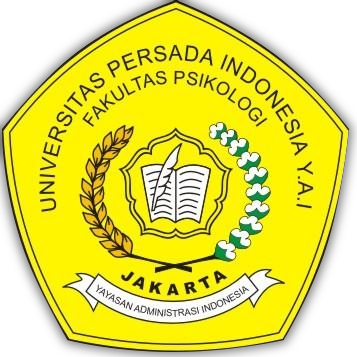 NADYA HARDIYANIE
1524090074

Senin, 13 April 2020
Fenomena
Rumusan Masalah
Kasus bunuh diri pada perempuan dewasa awal yang terjadi, salah satunya diketahui akibat patah hati atau putus cinta karena mengalami kegagalan dalam berpacaran. Seperti kasus yang diterbitkan oleh kompas.com yang berjudul “kala depresi patah hati berujung bunuh diri”, seorang mahasiswi ditemukan gantung diri setelah diketahui putus dengan kekasihnya. 
	Dalam kasus selanjutnya, berita dari news.okezone.com yang berjudul “cinta tak direstui orang tua, wanita ini tewas tenggak racun serangga”, hubungan seorang perempuan dengan kekasihnya yang tidak direstui orang tua membuat perempuan asal Sulawesi selatan mengakhiri hidupnya dengan cara meminum racun serangga karena terus mendapatkan tekanan dari orang tua.
	Dari kasus-kasus diatas, peneliti menemukan pentingnya harga diri atau self esteem dan dukungan sosial dalam kesejahteraan psikologis atau psychological well being pada mahasiswi yang berpacaran.
Apakah ada hubungan self esteem dengan psychological well being pada mahasiswi yang berpacaran?

Apakah ada hubungan dukungan sosial dengan psychological well being pada mahasiswi yang berpacaran?

Apakah ada hubungan self esteem dan dukungan sosial dengan psychological well being pada mahasiswi yang berpacaran?
Tinjauan Pustaka
Psychological Well Being
Dukungan Sosial
Self Esteem
Definisi dari Coopersmith tentang self esteem ialah evaluasi dimana individu membuat dan membangun penerimaan terhadap dirinya sendiri yang diekspresikan dalam sikap menyetujui dan diindikasikan dengan kepercayaan individu sebagai pribadi yang mampu, penting, sukses dan berharga. Singkatnya ialah mengenai keberhargaan individu yang diekspresikan dalam sikap terhadap diri individu. (dalam Putri, 2012)
Sarafino mengatakan dukungan sosial merupakan dukungan yang diterima oleh individu dapat berupa kehadiran, pemberian emosional atau yang berpengaruh pada tingkah laku individu penerima dukungan sosial. Pemberian dukungan sosial yang positif akan dapat membantu penyesuaian diri individu dalam menghadapi suatu kejadian yang menekan. (dalam Ida & Putu, 2016)
Menurut Bartram & Boniwell kesejahteraan psikologis (psychological well being) adalah berhubungan dengan kepuasan pribadi, keterikatan, harapan, rasa syukur, stabilitas suasana hati, pemaknaan terhadap diri sendiri, harga diri, kegembiraan, kepuasan dan optimisme, termasuk juga mengenali kekuatan dan mengembangkan bakat dan minat yang dimiliki kesejahteraan psikologis memimpin individu untuk menjadi kreatif dan memahami apa yang sedang dilakukannya. (dalam Hardjo & Novita, 2015).
Hipotesis

Ha1 :  Ada hubungan self esteem dengan psychological well being pada mahasiswi yang berpacaran

Ha2 :  Ada hubungan dukungan sosial dengan psychological well being pada mahasiswi yang berpacaran

Ha3 : Ada hubungan self esteem dan dukungan sosial dengan psychological well being pada mahasiswi yang berpacaran.
Populasi yang digunakan adalah mahasiswi di Universitas Islam 45 Bekasi
populasi
Sampel yang digunakan berjumlah 200 orang mahasiswi yang berada di sekitar halaman Universitas Islam 45 Bekasi
sampel
Teknik non probability sampling yang dipilih adalah dengan sampling aksidental
teknik pengambilan
sampel
Metode Pengumpulan Data
Skala Psychological Well Being
Menggunakan skala psychological well being yang dikemukakan oleh Ryff terdiri dari beberapa dimensi, yaitu:  Penerimaan Diri (self-acceptance), Hubungan yang positif dengan orang lain (positive relationship with others), Otonomi (autonomy), Penguasaan Lingkungan (environmental mastery), Tujuan Hidup (purpose in life), dan Pertumbuhan Pribadi (personal growth).
Skala Self Esteem
Menggunakan skala Self esteem yang dikemukakan oleh Coopersmith : Keberartian Diri (Significance), Kekuatan Individu (Power), Kebajikan (Virtue) dan Kemampuan (Competence).
Skala Dukungan Sosial
Menggunakan skala Dukungan Sosial dikemukakan oleh Barrera yang terdiri dari 3 aspek, yaitu Social Embeddedness (keterikatan sosial), Enacted Support (dukungan yang diberlakukan), Social Embeddedness (keterikatan sosial) (dukungan yang dirasakan).
Hasil Uji Validitas & Reliabilitas
Hasil Penelitian
Kategorisasi









Uji Normalitas
Perilaku Menyontek
= 0,000 (> 0,05) tidak normal
Kepercayaan Diri
= 0,000 (> 0,05) tidak normal
Kecemasan
= 0,00 (> 0,05) tidak normal
Bivariate Correlation
Self Esteem dengan Psychological Well Being 
r = 0,514 dan p = 0,000 <0,05 (Ha1 diterima)
Dukungan Sosial dengan Psychological Well Being 
r = 0,515 dan p = 0,000 <0,05 (Ha2 diterima)

Multivariate Correlation
Self Esteem dan Dukungan Sosial Dengan Psychological Well Being
r = 0,584 dan p = 0,000 <0,05 (Ha3 diterima)

Stepwise Methods
Total 34,1%
Self Esteem 0,76%
Dukungan Sosial 2,65%
Kesimpulan
Adanya hubungan yang signifikan positif antara self esteem dan dukungan sosial dengan psychological well being, yang artinya apabila tingkat self esteem dan dukungan sosial pada mahasiswi yang sedang berpacaran tinggi maka tingkat  psychological well being pada mahasiswi juga tinggi.
Hasil penelitian ini merupakan bukti ilmiah terdapat hubungan antara self esteem dan dukungan sosial dengan psychological well being pada mahasiswi yang berpacaran. Serta, hasil penelitian ini sekaligus memberikan informasi tentang tingkat kesejahteraan psikologis yang dimiliki oleh para perempuan atau mahasiswi yang sedang berpacaran atau yang sedang memiliki hubungan intimacy dengan lawan jenisnya serta faktor yang mempengaruhinya.
Implikasi
Saran
Bagi para peneliti selanjutnya
Bagi Mahasiswi
Bagi Orang Tua
Terima kasih.